ПРОЕКТ Закона РК «О внесении изменений и дополнений в некоторые законодательные акты Республики Казахстан по вопросам популяризации экологически чистого транспорта и развития инфраструктуры для электромобилей»
ПРОЕКТ Закона РК «О внесении дополнения в Кодекс Республики Казахстан «Об административных правонарушениях»
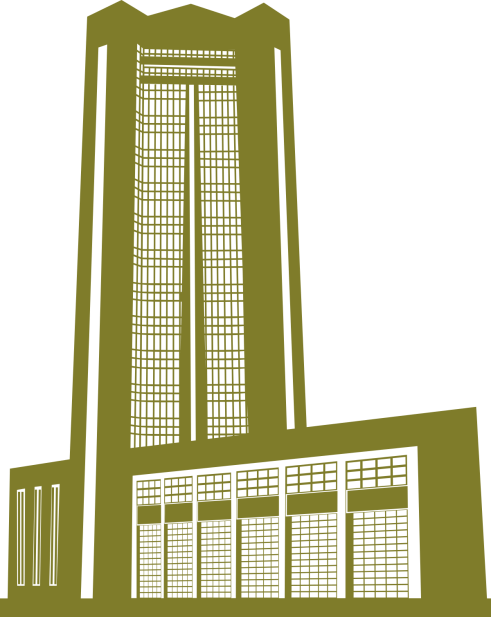 ИНИЦИАТОРЫ:        ЖАНБЫРШИН Е.Т.,  
                                        ЕЛЕУОВ Г.А., 
                                        МУСАБАЕВ С.Б.
АСТАНА, 2023 жыл
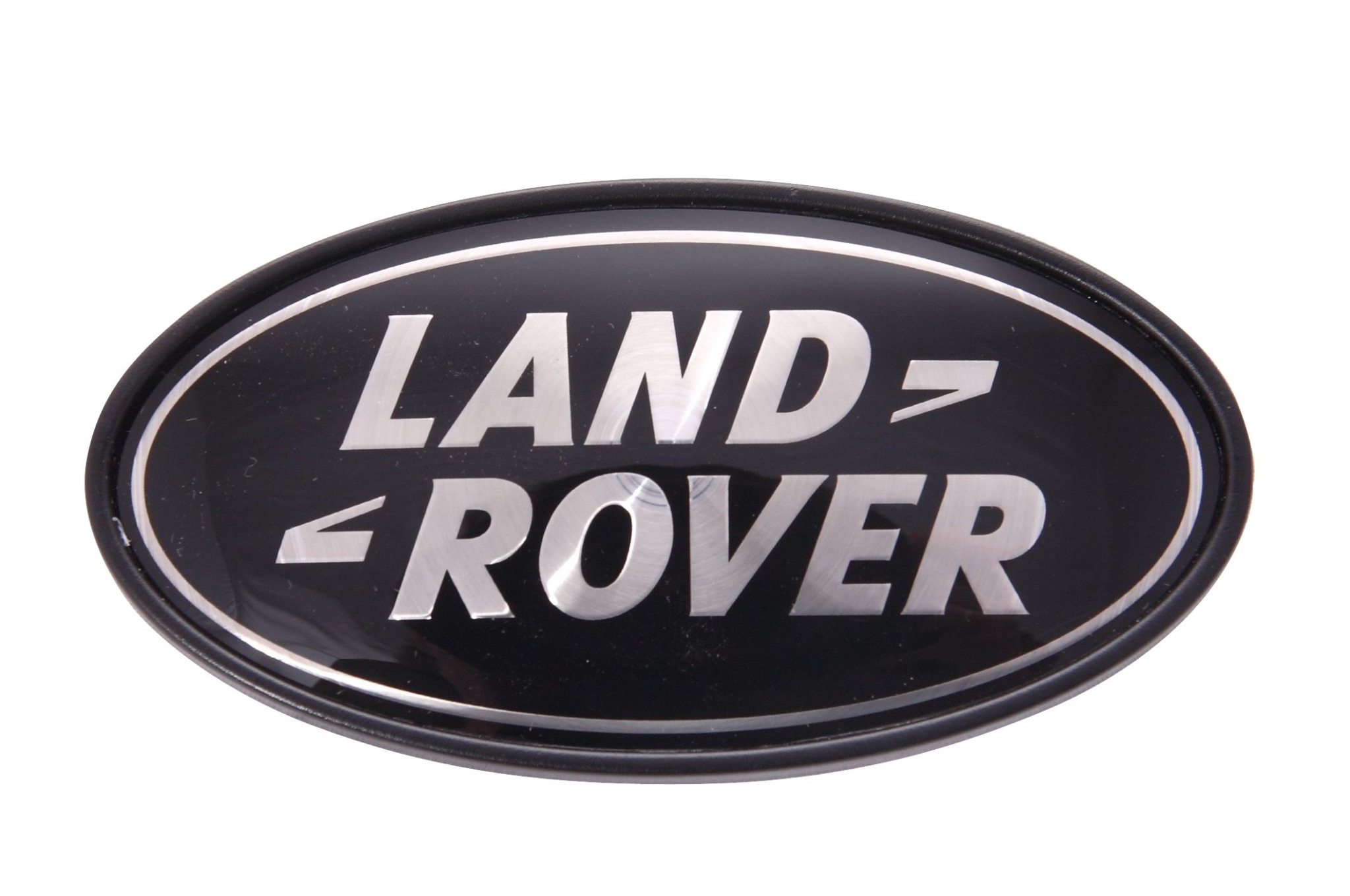 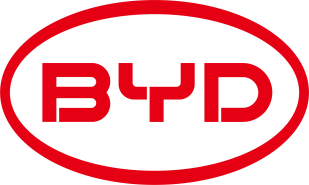 СИТУАЦИЯ В МИРЕ
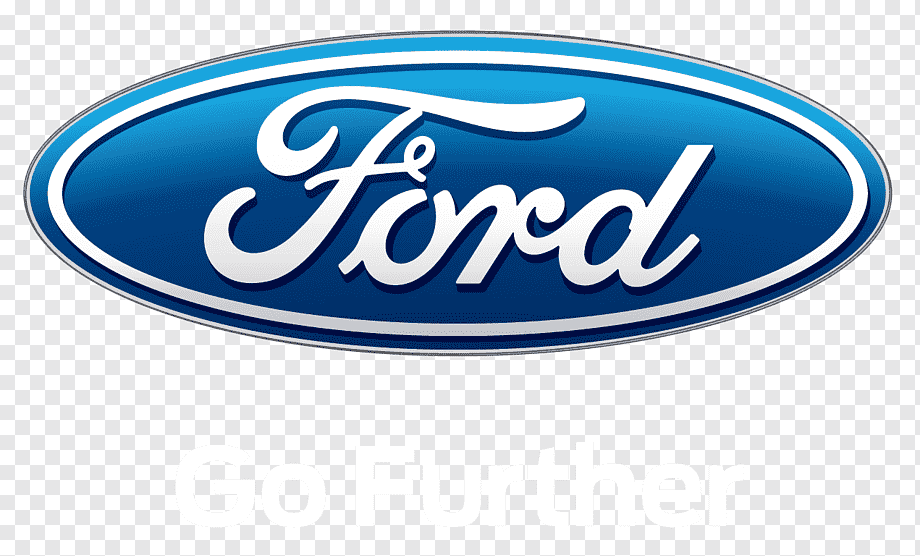 От автомобилей с двигателями внутреннего сгорания отказались:
автопроизводители: General Motors, Ford, Mercedes, Volvo, Jaguar/Land Rover и китайский концерн BYD;
Великобритания, Индия, Австрия, Польша, Канада, Турцию и другие страны.
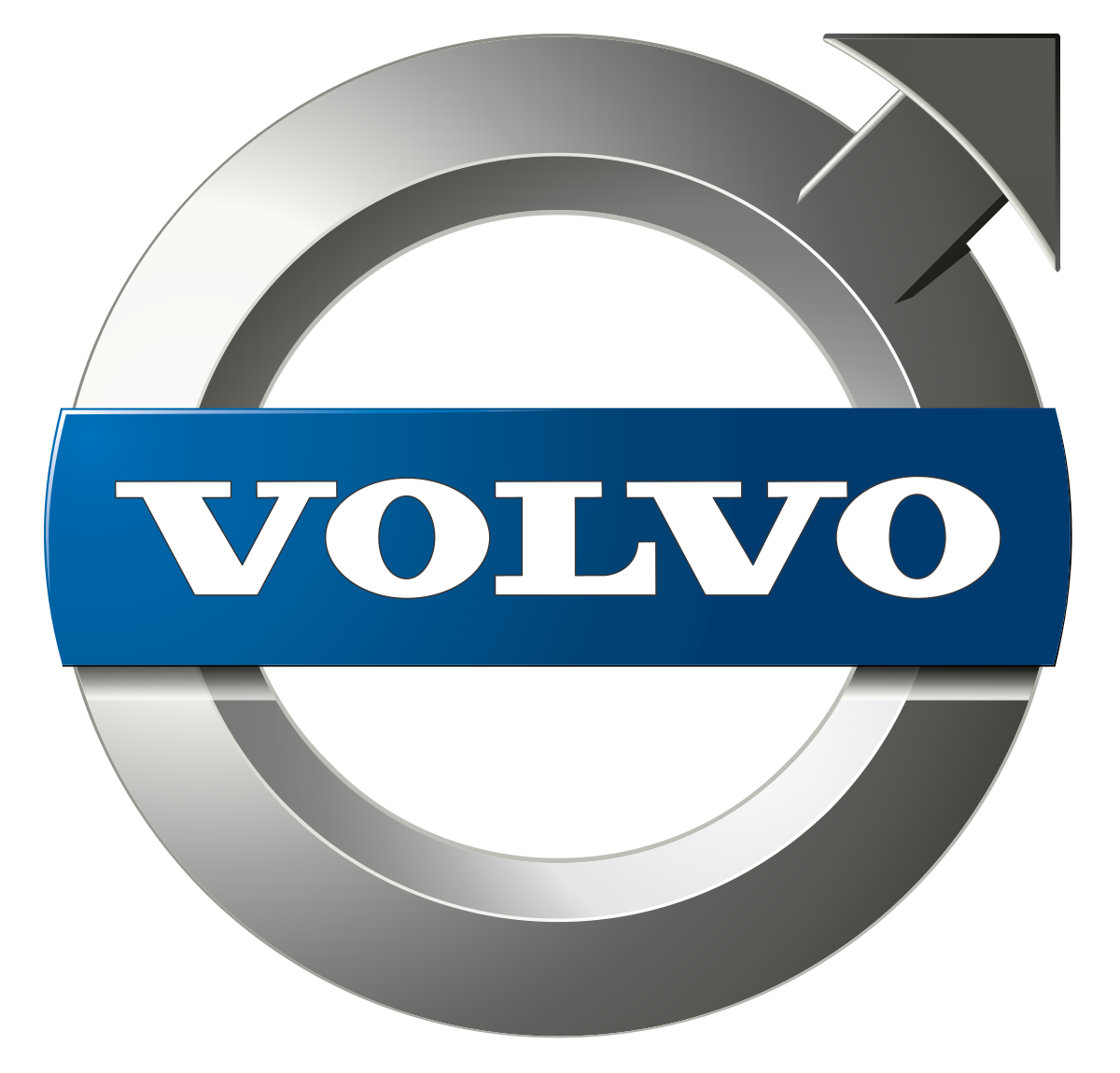 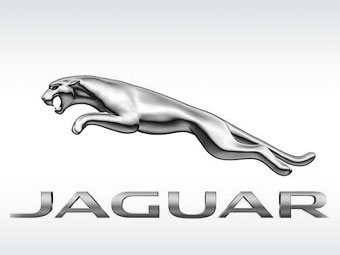 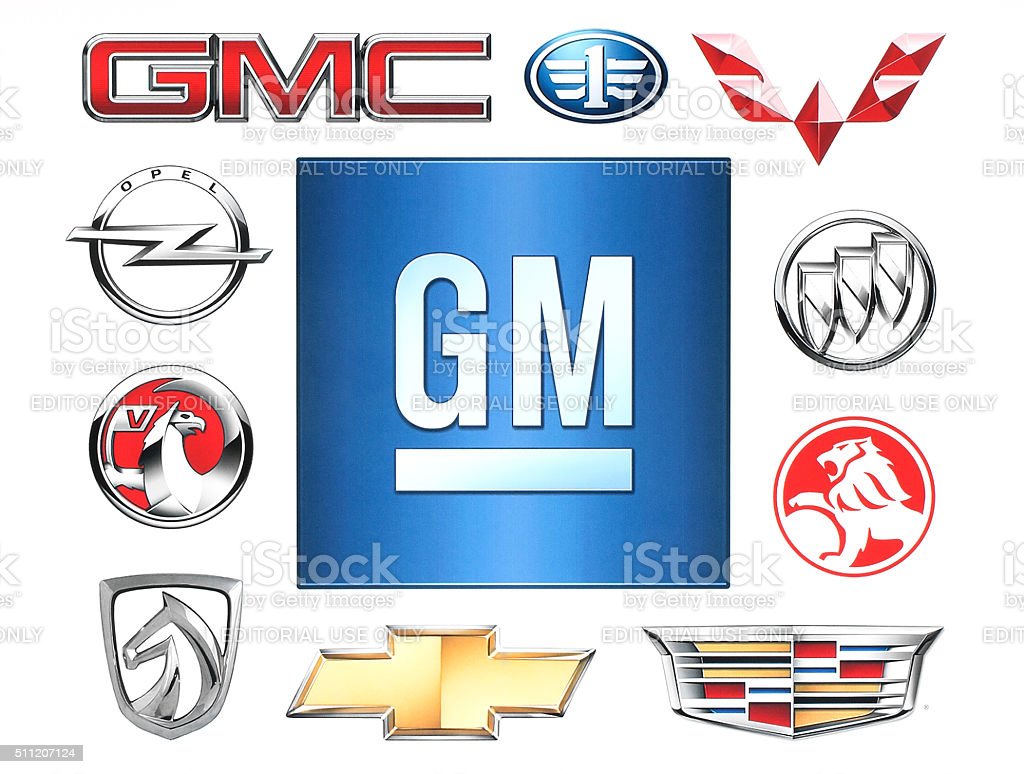 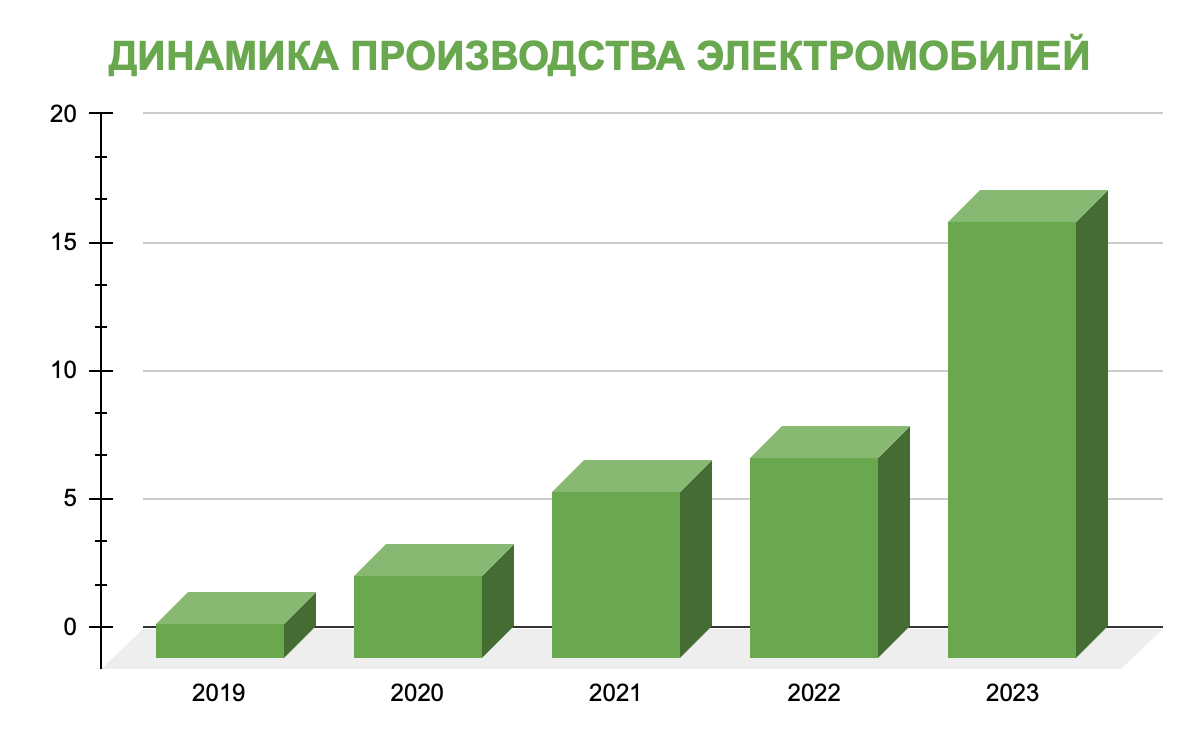 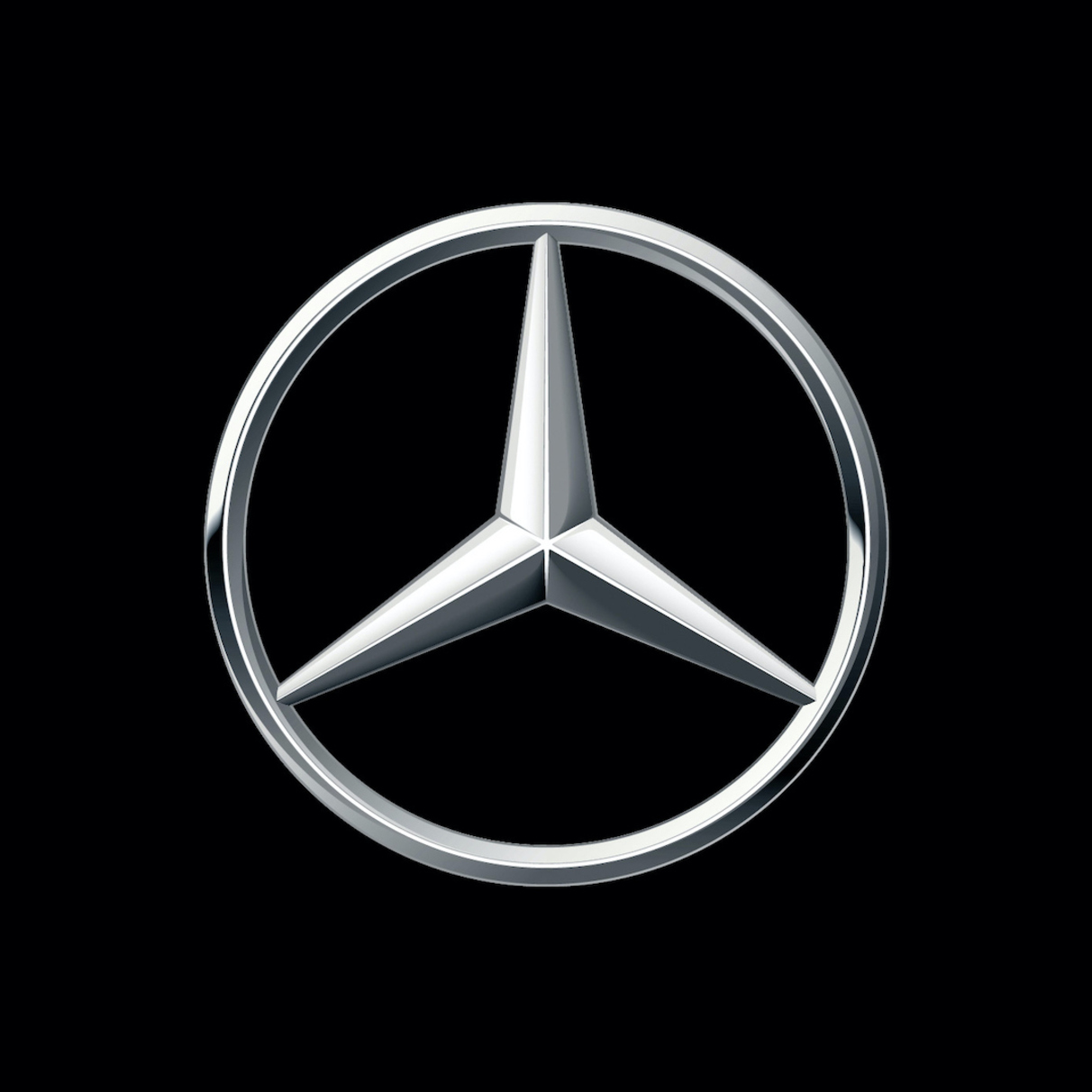 СИТУАЦИЯ В КАЗАХСТАНЕ
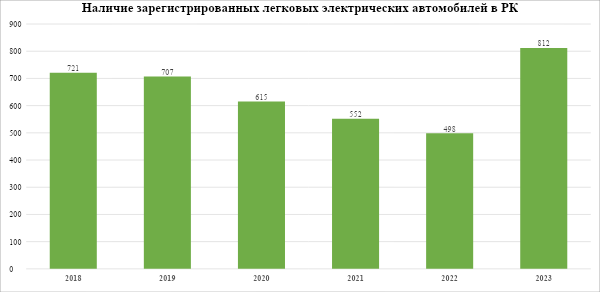 ЭКОЛОГИЧЕСКИЕ И ЭКОНОМИЧЕСКИЕ ПОКАЗАТЕЛИ
ДВС
Электромобиль
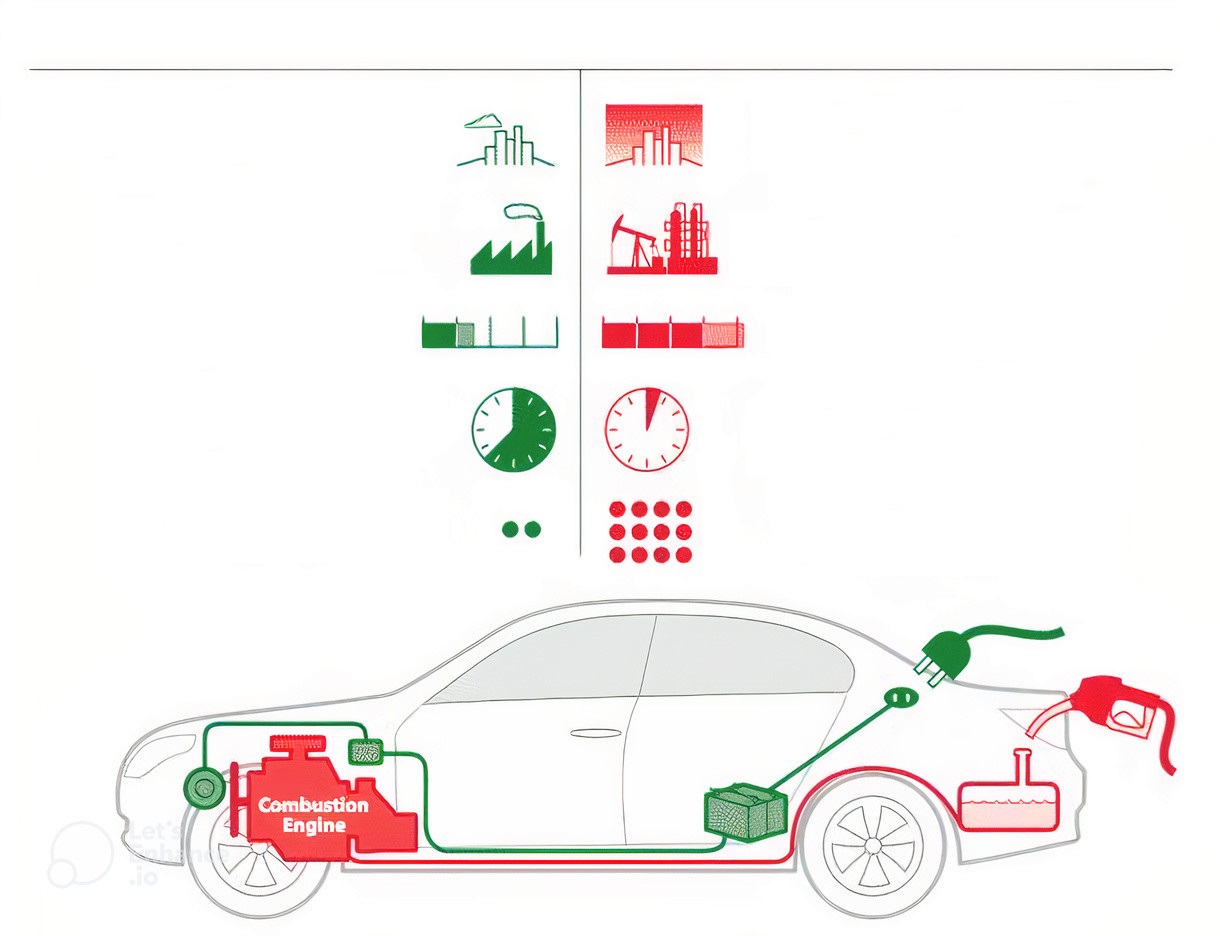 Выбросы СО, NOx, сажа загрязняют окружающую среду, а также выброс парникового газа СО2
Не загрязняет окружающую среду
Утилитарность
Непрактичное и дорогостоящее производство
400-1000 км на одном заряде батареи
600 км на 1 баке
Зарядка батареи от 10 до 20 мин
(Компаниями CATL, Volkswagen разрабатываются аккумуляторы быстрой зарядки)
Заправка за 3 минуты
Стоимость поездки
 ≈1640 тг на 100 км
Стоимость поездки 
≈ 400 тг на 100 км
ОСНОВНЫЕ ПОЛОЖЕНИЯ